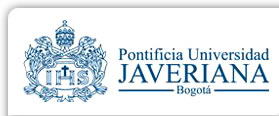 REFORMA TRIBUTARIA  -  LEY 1607/2012
ART. 38 MODIFICASE EL ART. 424 DEL E.T.
Este nuevo artículo, amplía el listado de los bienes excluidos pasando de 114 a 159 bienes.

LO MAS RELEVANTE

 Se mantiene la exclusión del IVA a los portátiles cuyo valor no exceda de 82 UVT ($2.200.962) y se extiende a los dispositivos móviles y tabletas que no superen las 43 UVT ($1.154.000)
Cesar E. Anzola Aguilar - Contador Público Tributarista
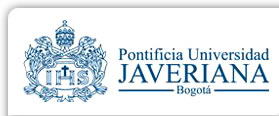 ART. 38 MODIFIQUESE EL ART. 424 DEL E.T.
LO MAS RELEVANTE

 Se adiciona el artículo 426 al E.T. el cual excluye del IVA el expendio de comidas y bebidas, excepto los servicios de alimentación prestados bajo contrato (catering) o si el negocio es con explotación de franquicia.
 
 La venta de ganado pasa de excluida a exenta, por lo tanto personas naturales y jurídicas ahora son responsables del impuesto sobre las ventas.
Cesar E. Anzola Aguilar - Contador Público Tributarista
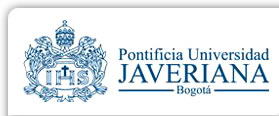 ART. 38 MODIFICASE EL ART. 424 DEL E.T.
19- Productor y/o Exportador De Bienes Exentos.

Exportador servicios exentos. (Artículos 420, 437 Y 481 Del Estatuto Tributario)   Los bienes exentos son aquellos cuya venta o importación se encuentra gravada a la tarifa cero (0). Los productores y exportadores de estos bienes, son responsables del impuesto sobre las ventas (régimen común), tienen derecho a descuento del IVA pagado en la adquisición de bienes y servicios incorporados o vinculados directamente a los bienes exentos, que constituyan costo o gasto para producirlos o para exportarlos, además tienen derecho a la devolución del IVA.
Cesar E. Anzola Aguilar - Contador Público Tributarista
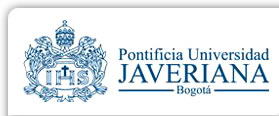 ART. 38 MODIFIQUESE EL ART. 424 DEL E.T.
LO MAS RELAVANTE


INC Adicionado L. 1111/2006, art. 56 (art. 477 E.T.) 
También son exentos del impuesto sobre las ventas, los alimentos de consumo humano y animal que importen de los países colindantes a los departamentos de Vichada, Guajira, Guainía, Amazonas y Vaupés, siempre que se destinen exclusivamente al consumo local en esos departamentos.
 

Ley 1607/2012, art. 38 (art. 424 E.T.)
Parágrafo 1 También se encuentran excluidos del impuesto sobre las ventas los alimentos de consumo humano  y animal, vestuario, elementos de aseo y  medicamentos para uso humano y veterinario y materiales de construcción que se introduzcan y comercialicen a los departamentos de Amazonas, Guainía y Vaupés, siempre y cuando se destinen exclusivamente al consumo dentro del mismo departamento.
Cesar E. Anzola Aguilar - Contador Público Tributarista
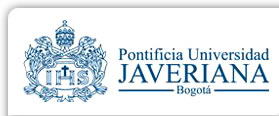 RETENCION EN LA FUENTE EN EL IMPUESTO SOBRE LAS VENTAS
ART. 42 MODIFIQUESE EL ART. 437-1 DEL E.T.
Desde el primero de Enero de 2013, la retención IVA será equivalente al quince (15%) del valor del impuesto.

 Tarifa del 100% sobre pagos a personas o entidades sin residencia en el país, o por venta de chatarra y tabaco vendido a siderúrgicas y tabacaleras respectivamente. Del 75%  para proveedores régimen común de C.I. y del 50% si el proveedor es Gran Contribuyente (Decreto 1919 23-02-2011).
Cesar E. Anzola Aguilar - Contador Público Tributarista
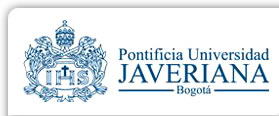 CAMBIO DE TARIFA EN LOS SERVICIOS DE VIGILANCIA PRIVADA – SERVICIOS TEMPORALES
ART. 46 MODIFIQUESE EL ART. 462-1 DEL E.T.
BASE GRAVABLE ESPECIAL

La tarifa será del (16%) en la parte correspondiente al A.I.U. (Administración, Imprevistos y Utilidad) que no podrá ser inferior al 10% del valor del contrato.

La base gravable descrita en este artículo, aplicará para efectos de la retención en la fuente en renta, al igual que para el impuesto de Industria y Comercio.
Cesar E. Anzola Aguilar - Contador Público Tributarista
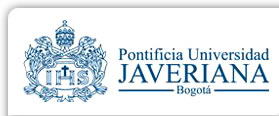 BIENES Y SERVICIOS GRAVADOS A LA TARIFA DEL 5%
ART. 48 Y 49 MODIFICARON LOS ART. 468-1 Y 468-3 E.T.
Establece que los artículos y servicios gravados a la tarifa del 10%, pasen a la tarifa del 5%.

Ya no figuran con esta tarifa los servicios de hoteles ni los arrendamientos de inmuebles para usos diferentes a vivienda. Por lo tanto, se entienden que quedaron gravados a la tarifa general del 16%, igual que los servicios de clubes sociales o deportivos.
Cesar E. Anzola Aguilar - Contador Público Tributarista
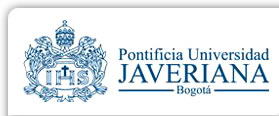 INCREMENTO DE LOS BIENES EXENTOS
ART. 54. MODIFIQUESE EL ART. 477 DEL E.T.
Los productores de bienes exentos del presente artículo, podrán solicitar la devolución de los IVA pagados en los tres primeros bimestres de cada año, después del mes de julio, previa presentación de las declaraciones bimestrales de IVA y la declaración del impuesto sobre la renta del año gravable inmediatamente anterior. La segunda podrá solicitarla una vez haya presentado la declaración de renta del correspondiente año gravable.
Cesar E. Anzola Aguilar - Contador Público Tributarista
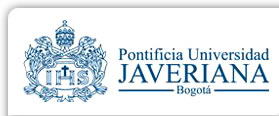 ART. 54. MODIFIQUESE EL ART. 477 DEL E.T.
Parágrafo 1. “Los productores de los bienes de que trata el presente artículo se consideran responsables del impuesto sobre las ventas, están obligados a llevar contabilidad para efectos fiscales, … “

Artículo 481. Bienes exentos con derecho a devolución bimestral.
f. Los impresos contemplados en el artículo 478 del E.T., y los diarios y publicaciones periódicas …
Cesar E. Anzola Aguilar - Contador Público Tributarista
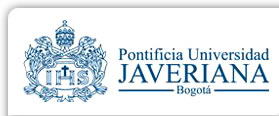 IMPUESTOS DESCONTABLES
ART. 56 MODIFIQUESE EL ART. 485 DEL E.T.
PARAGRAFO. Los saldos a favor en IVA provenientes de los excesos de impuestos descontables por diferencia de tarifa, que no hayan sido imputados en el impuesto sobre las ventas durante el año o periodo gravable en el que se generaron, se podrán solicitar en compensación o en devolución una vez se cumpla con la obligación formal de presentar la declaración del impuesto sobre la renta, correspondiente al periodo gravable del impuesto de renta en el cual se generaron los excesos.
Cesar E. Anzola Aguilar - Contador Público Tributarista
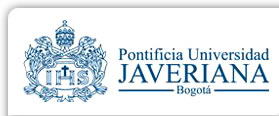 IMPUESTOS DESCONTABLES SUSCEPTIBLES DE DEVOLUCIÓN
ART. 59 MODIFIQUESE EL ART. 489 DEL E.T.
Cuando los responsables de bienes exentos de que trata el artículo 481 tengan saldo a favor y en dicho periodo haya generado ingresos gravados, debe seguir el siguiente procedimiento para determinar el valor susceptible de devolución.

Se determina la proporción de los ingresos exentos del artículo 481 del E.T. del total de ingresos brutos.
El porcentaje así determinado será aplicado al total de los impuestos descontables del periodo.
Si el valor resultante es superior al saldo a favor, el valor susceptible a devolución será el total del saldo a favor; y si es inferior, el valor susceptible a devolución será ese valor inferior.
Cesar E. Anzola Aguilar - Contador Público Tributarista
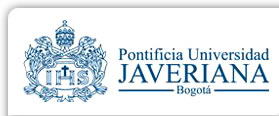 IMPUESTOS DESCONTABLES SUSCEPTIBLES DE DEVOLUCIÓN
ART. 59 MODIFIQUESE EL ART. 489 DEL E.T.
Cesar E. Anzola Aguilar - Contador Público Tributarista
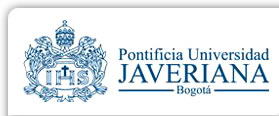 PROCEDIMIENTO EN DEVOLUCIONES DE SALDOS A FAVOR EN IVA
Los productores de bienes exentos de que trata el Artículo 477 del E.T.  
Después del mes de julio por los tres primeros bimestres, previa presentación de la declaración de renta año anterior. La segunda por siguientes bimestres, una vez haya presentado la declaración de renta del correspondiente año gravable. Igualmente si sus ingresos fueron con factura electrónica, podrá hacerlo bimestralmente.

Los productores de bienes del Artículo 481 del E.T.
La devolución deberá efectuarse de forma bimestral e incluye a los contemplados en el Artículo 478 del E.T. (libros y revistas de carácter cultural o científico)

Los demás responsables que originen saldos a favor por excesos de impuestos descontables artículos 468-1 y 468-3 (tarifa del 5%)
La devolución o compensación se hará de forma anual, una vez se cumpla con la obligación de presentar la declaración de renta correspondiente a los periodos en el cual se generaron los excesos.

La solicitud compensación de saldos deberá efectuarse a más tardar un mes después de presentada la declaración de renta.
Cesar E. Anzola Aguilar - Contador Público Tributarista
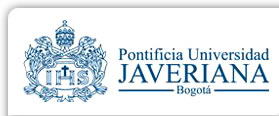 PERIODO GRAVABLE DEL IMPUESTO SOBRE LAS VENTAS
ART. 61 MODIFIQUESE EL ART. 600 DEL E.T.
El periodo gravable del impuesto sobre las ventas será:

Declaración y pago bimestral para grandes contribuyentes y personas naturales y jurídicas cuyos ingresos brutos al 31 de Diciembre del año anterior sean iguales o superiores a 92.000 UVT ($2.396.508.000) y los responsables de que tratan los artículos 477 y 481 del E.T.
Declaración y pago cuatrimestral para aquellos responsables personas naturales y jurídicas cuyos ingresos brutos al 31 de Diciembre del año anterior sean iguales o superiores a 15.000 UVT, pero inferiores a 92.000 UVT. Ene – Abr; May – Agt; y Sep – Dic.
Declaración anual para aquellos responsables personas naturales y jurídicas cuyos ingresos brutos al 31 diciembre del año anterior sean inferiores a 15.000 UVT ($390.735.000).
Cesar E. Anzola Aguilar - Contador Público Tributarista
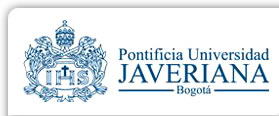 PERIODO GRAVABLE DEL IMPUESTO SOBRE LAS VENTAS
ART. 61 MODIFIQUESE EL ART. 600 DEL E.T.
Los responsables mencionados en el numeral 3 del artículo 600 del E.T., deberán hacer pagos cuatrimestrales sin declaración a modo de anticipo del impuesto sobre las ventas, los montos de dichos pagos se calcularán y pagarán teniendo en cuenta el valor del IVA total pagado a Diciembre 31 del año gravable anterior.

Primer pago equivalente al 30% del total del IVA pagado a 31 de Diciembre del año anterior, que se pagará en el mes de mayo.

Un segundo pago equivalente al 30% del total del IVA pagado a 31 de Diciembre del año anterior, que se pagará en el mes de septiembre.

Un último pago que corresponderá al saldo por impuestos sobre las ventas efectivamente generado en el periodo gravable y que deberá pagarse al tiempo con la declaración de IVA.
Cesar E. Anzola Aguilar - Contador Público Tributarista
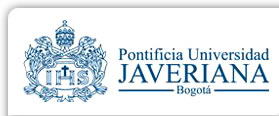 RESUMEN
Se simplifico el numero de tarifas diferenciales quedando solo dos; del 0% y 5%.
 Se elimina el límite de los impuestos descontables para los bienes y servicios gravados a la tarifa del 5%.
 Se causará el IVA por los servicios de parqueadero prestados por las personas jurídicas constituidas como propiedad horizontal.
 El IVA descontable en la adquisición de bienes de capital se podrá descontar del impuesto sobre la renta, en los porcentajes que establecerá el gobierno nacional cada primero de febrero.
Cesar E. Anzola Aguilar - Contador Público Tributarista
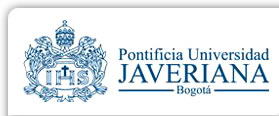 RESUMEN
Hasta el 30 de junio de 2013, se podrán presentar las declaraciones de IVA sin liquidar sanción por extemporaneidad, sobre aquellas declaraciones que teniendo la obligación de presentarlas en cero no se cumplió con tal obligación.
 Las personas naturales que adquieran bienes y servicios gravados a la general del 16% y del 5% del impuesto sobre las ventas mediante tarjetas de crédito, debito, tendrán derecho a la devolución de dos puntos, siempre y cuando el comprador no haya solicitado los dos puntos del IVA como impuesto descontable.
Cesar E. Anzola Aguilar - Contador Público Tributarista
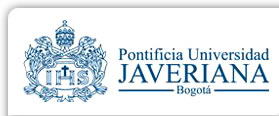 RESUMEN
Se modifica la lista de los servicios exentos del artículo 481, con lo cual a partir del 2013, los servicios de internet para los estratos 1 y 2 quedan exentos.

 Se deroga el articulo 470 del E.T. con lo cual se entiende que ahora la telefonía celular queda gravada a la tarifa del 16%, servicio que también quedo gravado con un impuesto al consumo del 4%.
Cesar E. Anzola Aguilar - Contador Público Tributarista
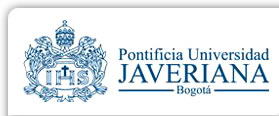 IMPUESTO NACIONAL AL CONSUMO
ART. 512 DEL E.T.
Se crea el impuesto nacional al consumo cuyo hecho generador será la prestación o la venta al consumidor final o la importación por parte del consumidor final, de los siguientes bienes y servicios:
 Prestación de servicios de telefonía celular.
 Venta de algunos bienes corporales muebles de producción domestica o importados (vehículos automóviles, barco y aviones).
 El servicio de expendio de comidas y bebidas
Cesar E. Anzola Aguilar - Contador Público Tributarista
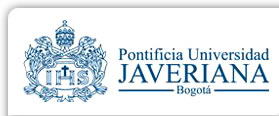 IMPUESTO NACIONAL AL CONSUMO
Responsables del impuesto al consumo

 El prestador de servicio de telefonía celular móvil

 El prestador del servicio de expendio de comidas y bebidas

 El importador como usurario final

 El vendedor de los bienes sujetos al impuesto al consumo

 Y en la venta de vehículos usados el intermediario profesional.
Cesar E. Anzola Aguilar - Contador Público Tributarista
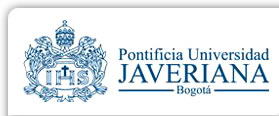 PERIODO GRAVABLE
Cesar E. Anzola Aguilar - Contador Público Tributarista
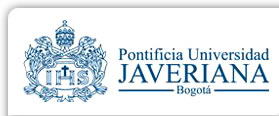 EL IMPUESTO NACIONAL AL CONSUMO QUEDO CON LAS SIGUIENTES TARIFAS: 4%, 8% Y 16%.
Cesar E. Anzola Aguilar - Contador Público Tributarista